Проект «Бабушки – детям, дети - бабушкам»
ГБУ РК «ЦСЗН г. Печоры»
Задачи: 
Создать условия для проведения подвижных, интеллектуальных,  театрализованных игр.
Способствовать развитию позитивного отношения к старости у несовершеннолетних.
Развивать когнитивные и двигательные способности у несовершеннолетних через интеллектуальные и подвижные игры.
Способствовать развитию чувства поддержки у «серебряных» волонтеров через взаимодействие с детьми.
Цель: Создание условий для организации и проведения различного вида игр для несовершеннолетних, попавших в трудную жизненную ситуацию, с привлечением «серебряных» волонтеров.
«Большая прогулка»
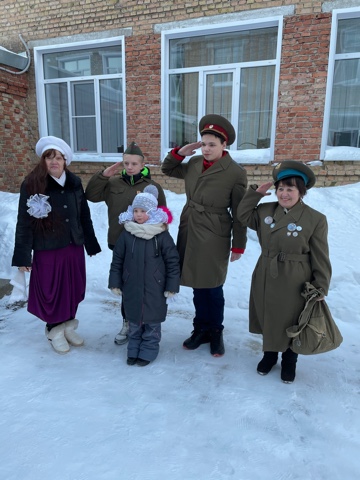 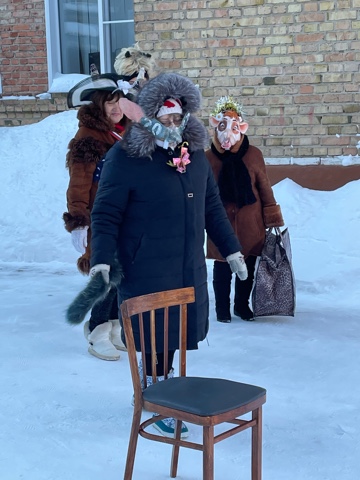 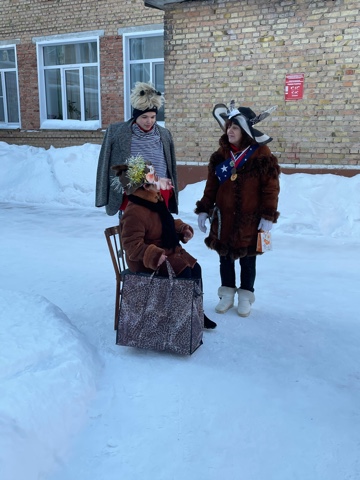 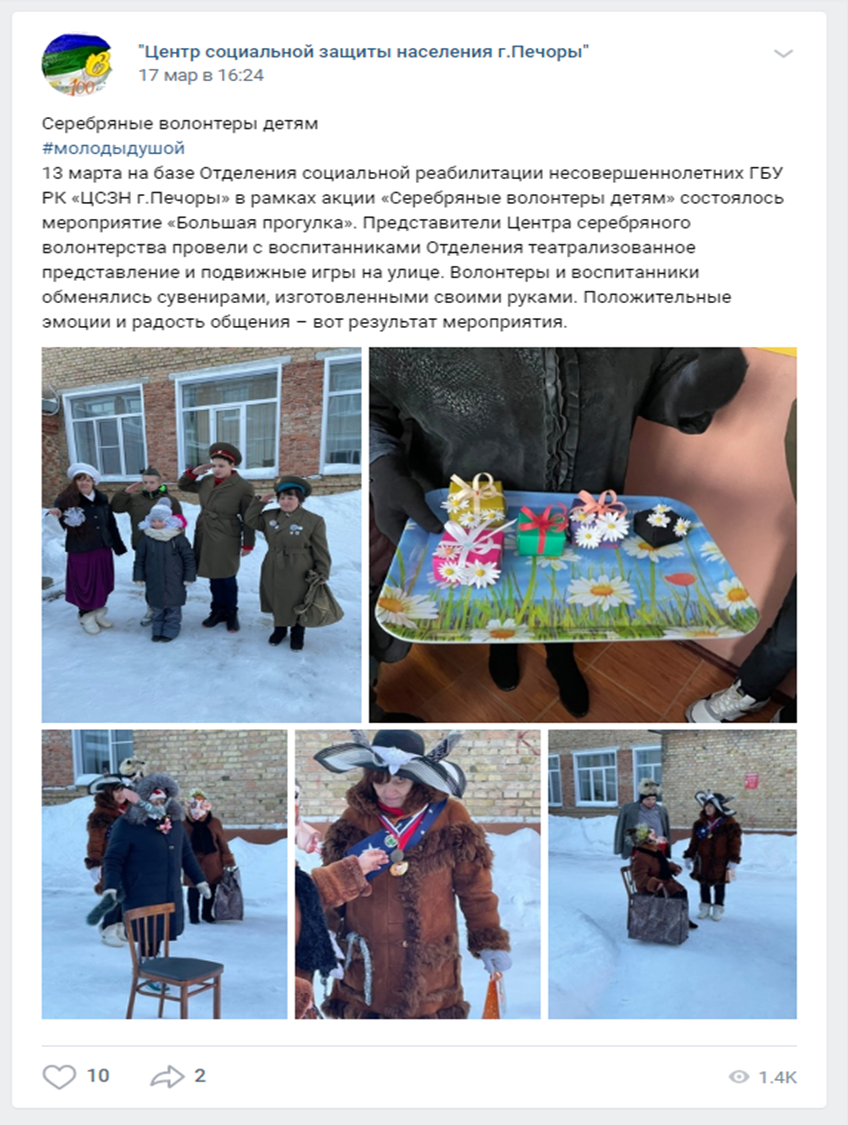 Размещение информации о проведении мероприятия «Большая прогулка» на официальной странице ГБУ РК «ЦСЗН г.Печоры» Вконтакте
«Фотография с бабушкой»
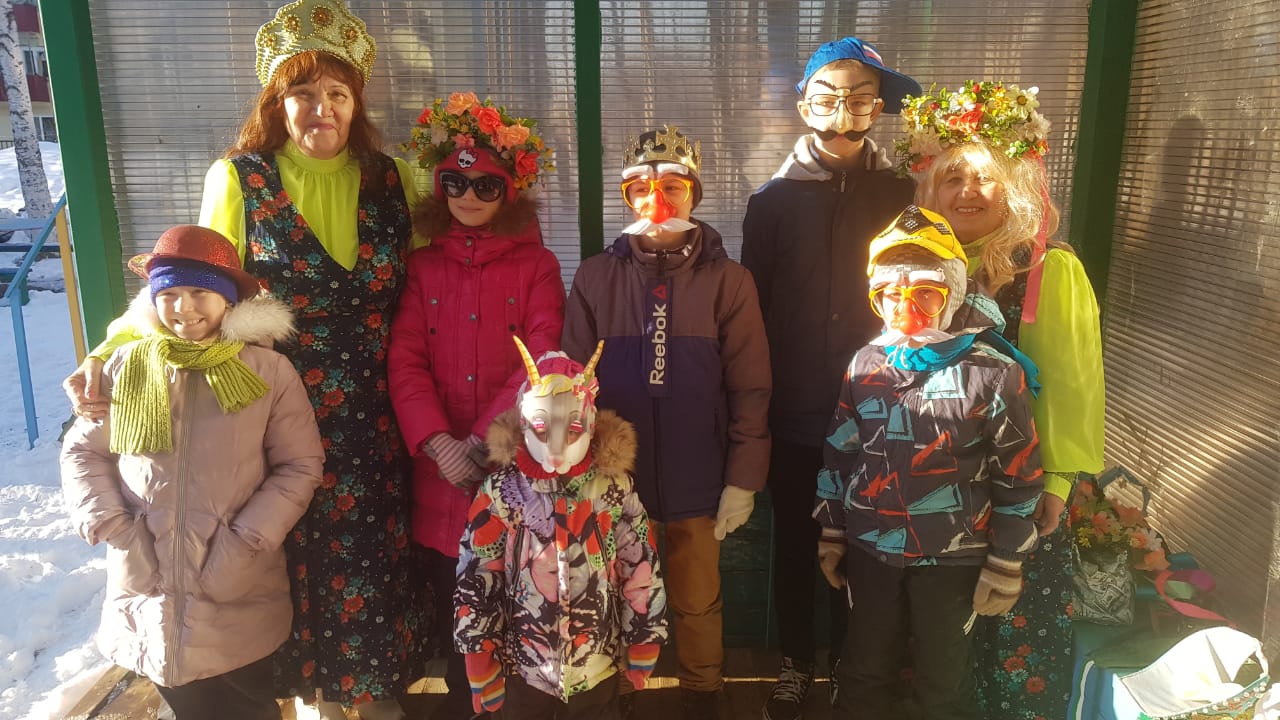 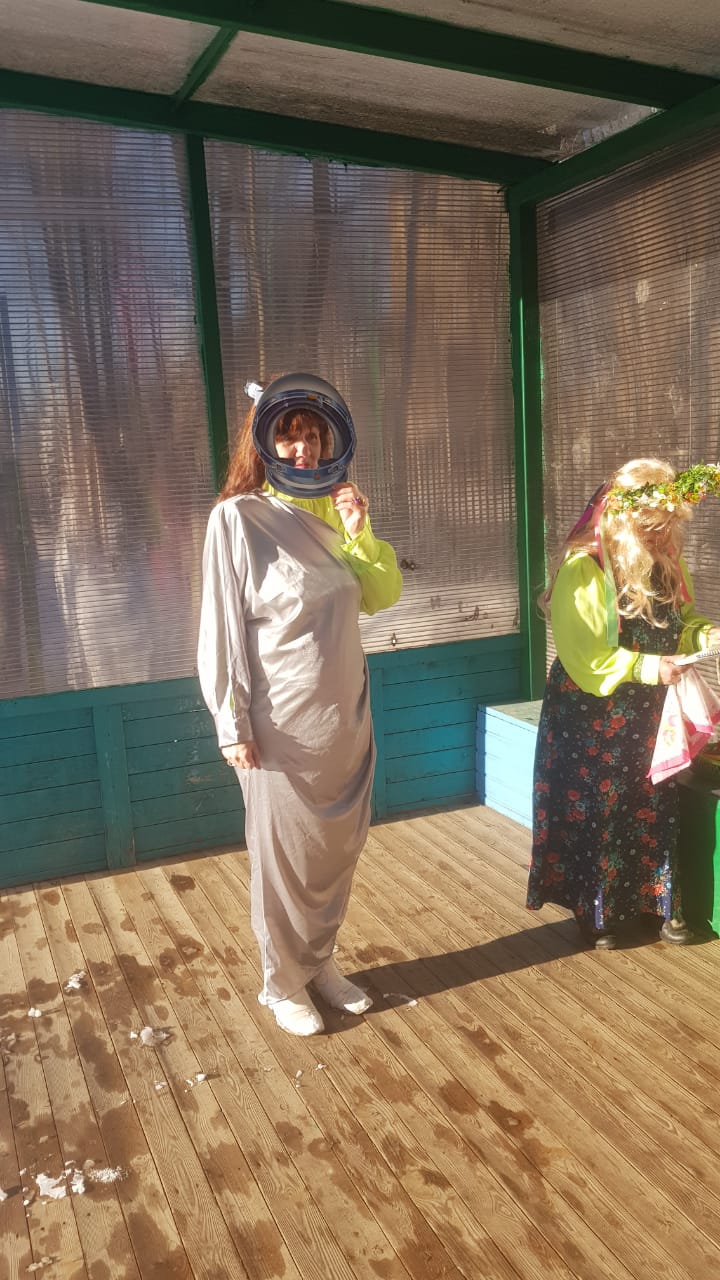 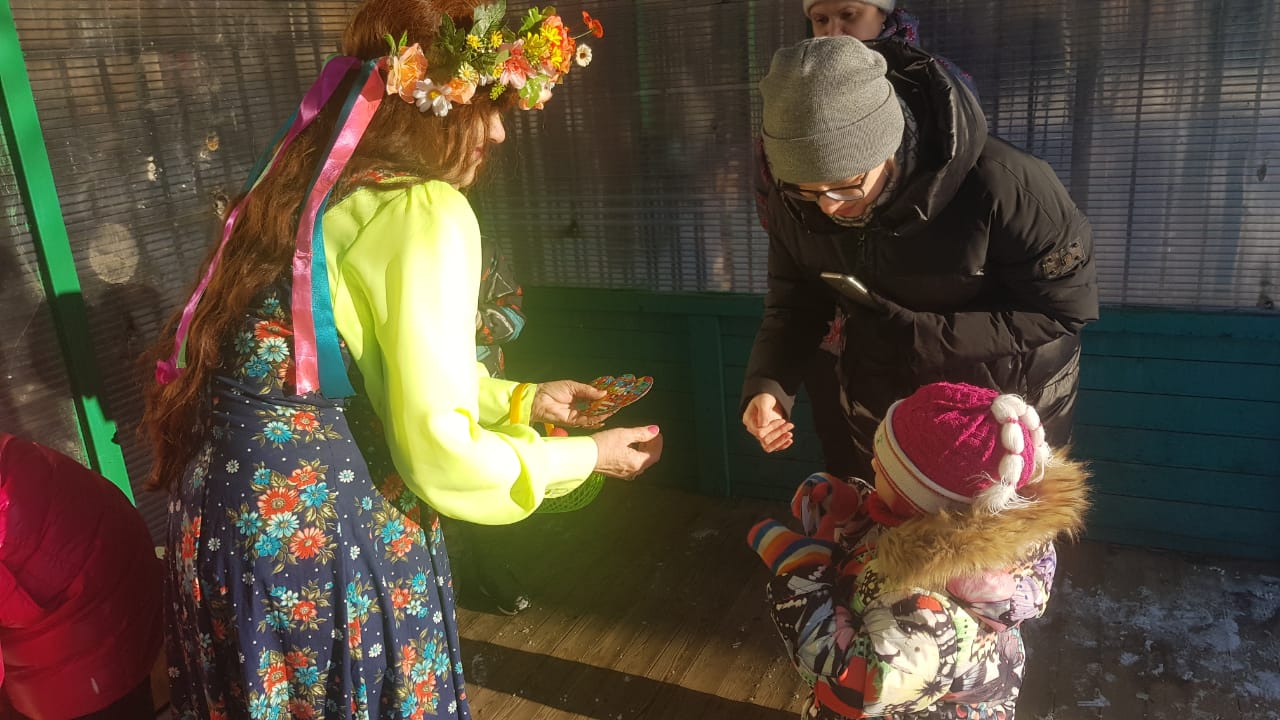 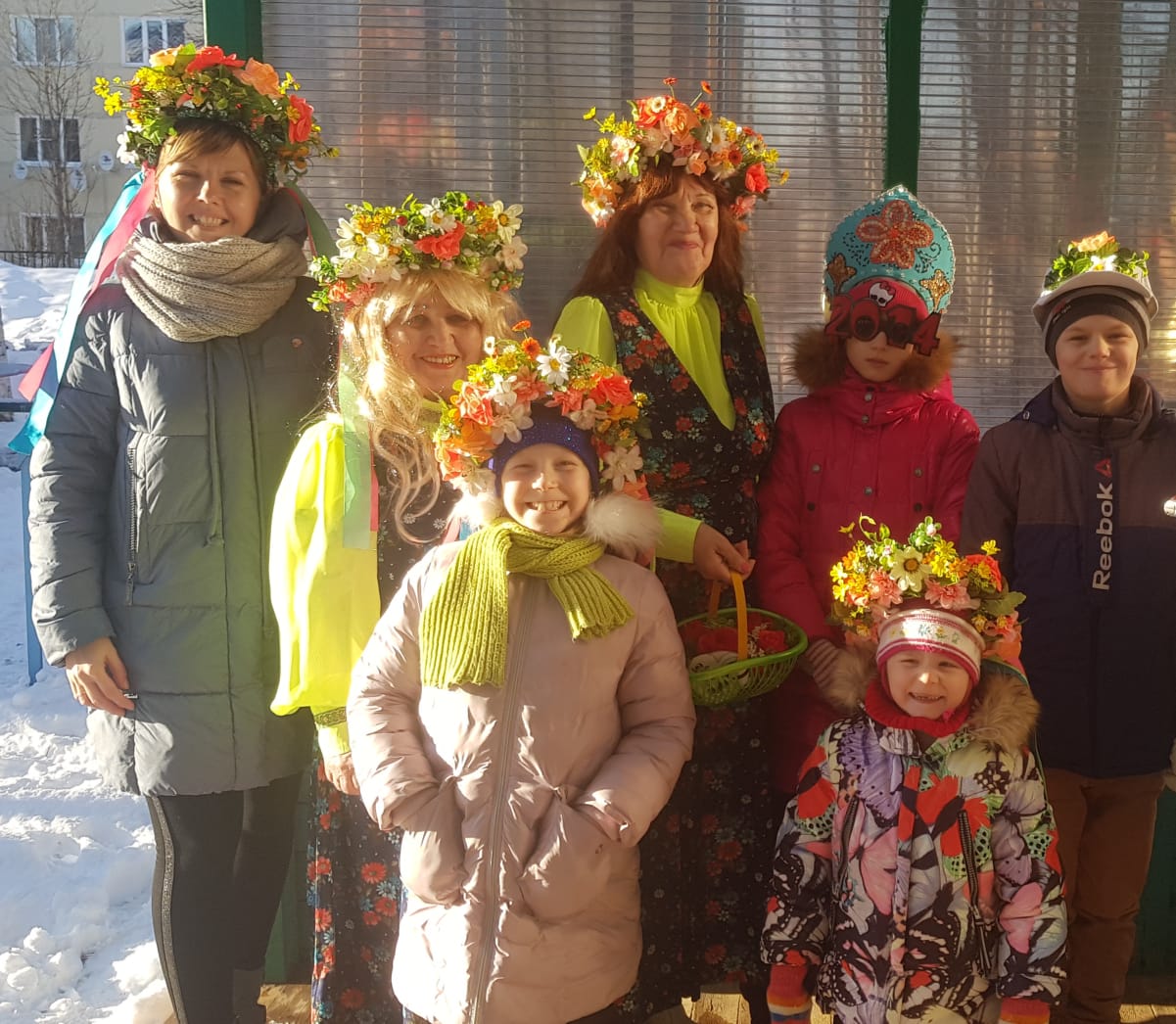 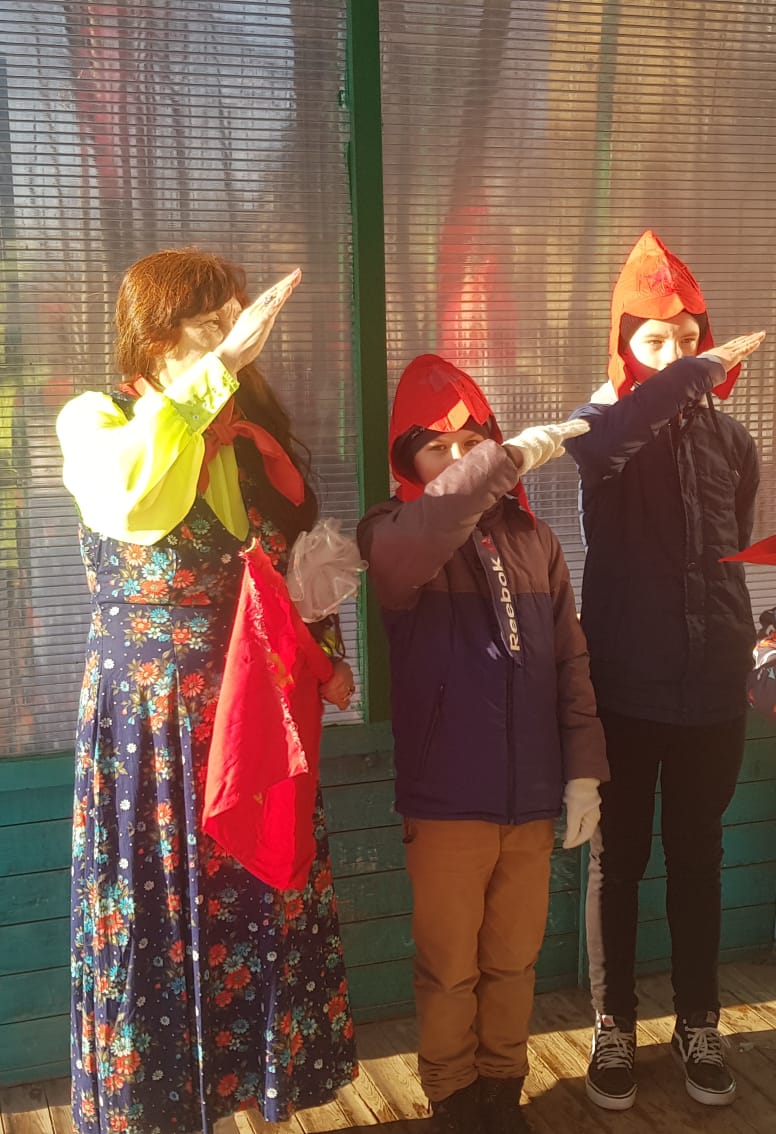 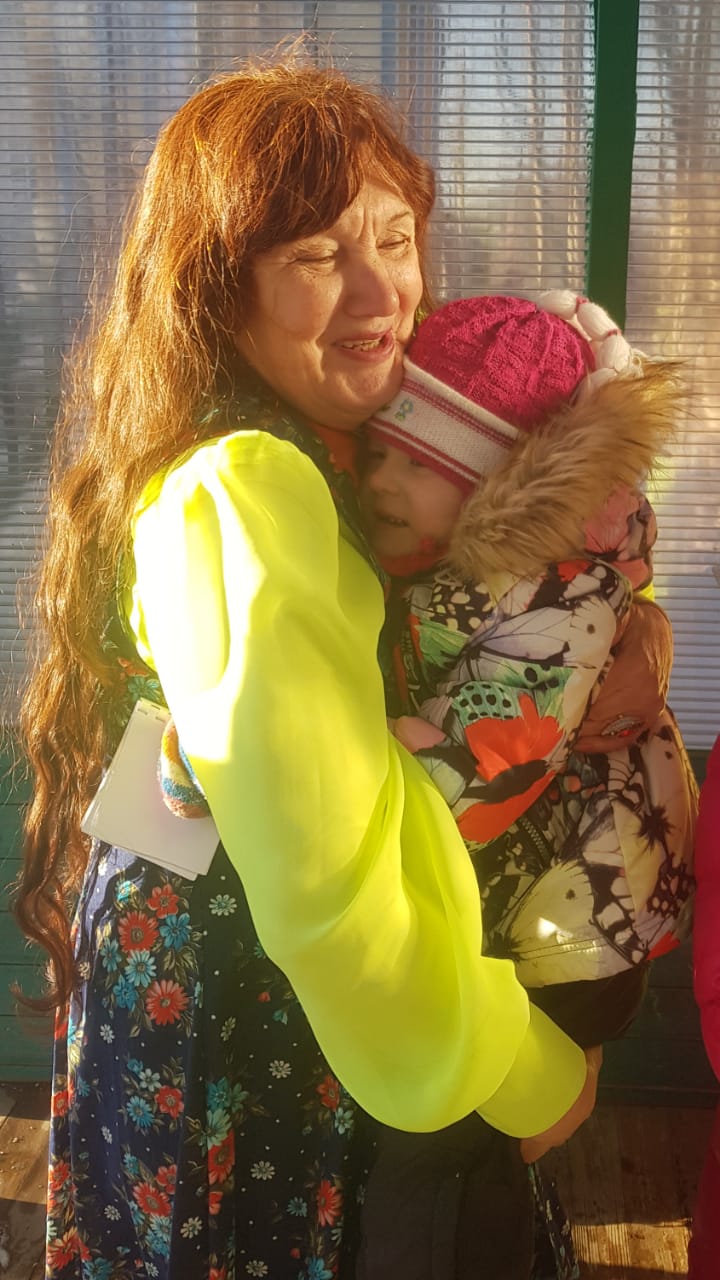 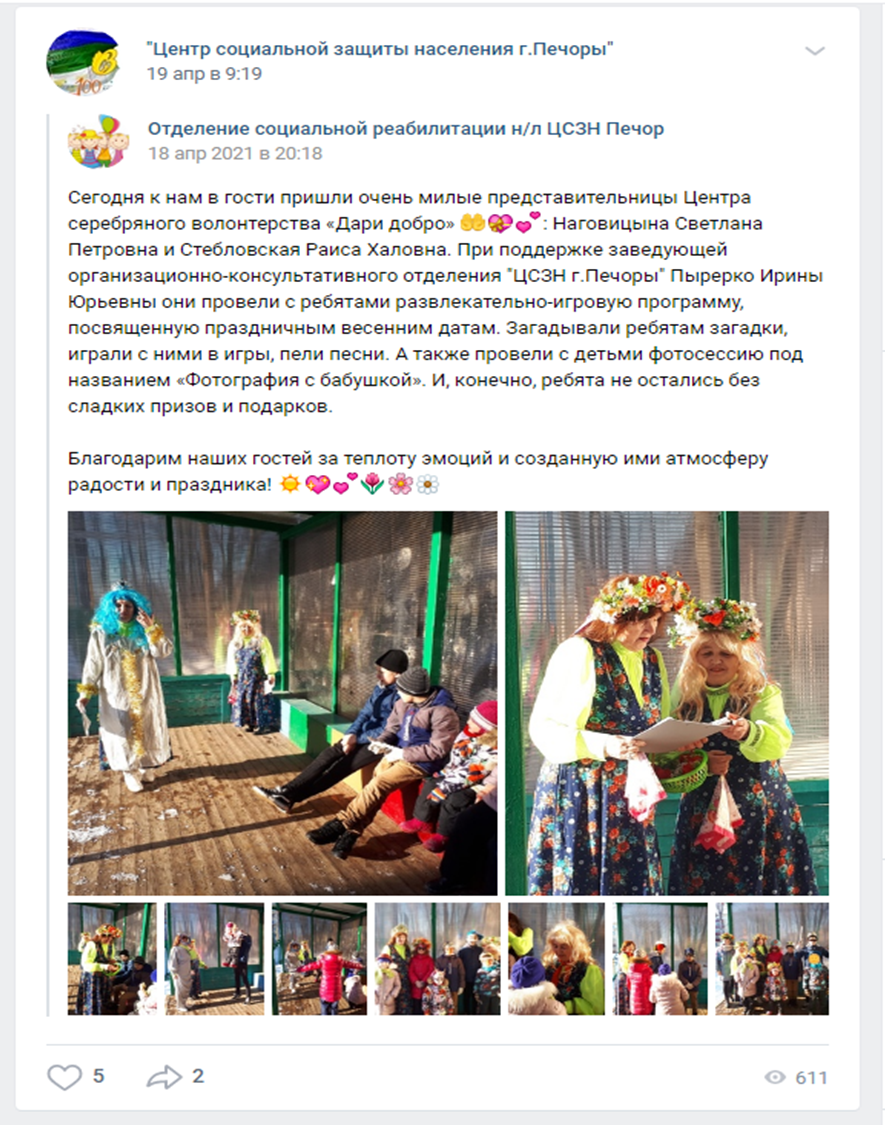 Размещение информации о проведении мероприятия «Я покажу тебе свой мир» на официальной странице ГБУ РК «ЦСЗН г.Печоры» Вконтакте